Einführung inWeb- und Data-Science
Prof. Dr. Ralf Möller
Universität zu Lübeck
Institut für Informationssysteme

Tanya Braun (Übungen)
Wiederholung: Überwachtes Lernen
Gegeben: 
Tabellarische Daten,  
Klassifikationsattribut vorhanden(Überwachung durch klassifizierte Daten)
Gesucht: Klassifikator für neue Daten
Klassifikator erstellbar z.B. durch
Netze mit Parametrierungs- und Kompositionsmöglichkeit
Support-Vektor-Maschinen mit Kernel-Operator

Heute: Unüberwachtes Lernen (kein Klassifikationsattribut vorhanden)
2
_
+
_
_
+
+
+
_
+
+
_
_
SVM
Transductive SVM
Nur klassifizierte Daten
Ausnutzung von Daten bei SVMs: Clusterbildung
+
+
+
+
+
+
+
+
+
+
+
+
–
–
+
+
+
+
_
_
_
_
–
–
+
+
_
_
+
+
–
–
–
–
–
–
–
–
–
–
überwacht
unüberwacht
unüberwacht
Clusterbildung z.B. realisierbar durch k-nächste-Nachbarn-Klassifikation(also instanzbasiert, nicht modellbasiert)
Folgende 18 Präsentationen sind inspiriert von Präsentationen aus: CAS CS 565, Data Mining, Fall 2012, Evimaria Terzi, Boston Univ.
Assoziationsregeln
Gegeben eine Menge von Warenkörben, finde Regeln, die das Auftreten eines Artikels (oder mehrerer Artikel) vorhersagt
Warenkorbeintragung in DB im Jargon Transaktion genannt(Daten aus Online-Transaction-Processing, OLTP)
Warenkorbtransaktionen
Beispiele für Assoziationsregeln
{Diaper}  {Beer},{Milk, Bread}  {Diaper,Coke},{Beer, Bread}  {Milk},
Rakesh Agrawal, Tomasz Imieliński, Arun Swami: Mining Association Rules between Sets of Items in Large Databases. In: Proc. 1993 ACM SIGMOD International Conference on Management of data, SIGMOD Record. Bd. 22, Nr. 2, Juni 1993
6
Häufige Artikelmengen
Gegeben eine Datenmenge D in Form von Warenkörben, finde Kombination von Artikeln, die häufig zusammen vorkommen
Warenkorbtransaktionen
Beispiele für häufige Artikelmengen
{Diaper, Beer},{Milk, Bread} {Beer, Bread, Milk},
7
Definition: Häufige Artikelmenge
Artikelmenge ⊆ Gesamt-Artikelmenge I 
Z.B.: {Milk, Bread, Diaper}
Unterstützungszähler ()‏
Anzahl (w) des Auftretens der Artikelmenge w in den Daten (Anzahl der Warenkörbe, in denen Artikelmenge vorkommt)
Z.B.:   ({Milk, Bread, Diaper}) = 2 
Unterstützung (support)
Anteil der Warenkörbe, in denen Artikelmenge vorkommt: s(w) = (w) / |D|
Z.B.:   s({Milk, Bread, Diaper}) = 2/5
Häufige Artikelmenge (frequent itemset)
Artikelmenge mit Support ≥ minsup (Schwellwert)
8
Warum häufige Artikelmengen finden?
Interessant für Platzierung von Artikeln (im Supermarkt, auf Webseiten, …)

Häufige Artikelmengen kennzeichnen positive Kombinationen (seltene Artikelmengen kaum relevant), bieten also Zusammenfassung einer Datenmenge

…
9
Suche nach häufigen Artikelmengen
Aufgabe: 
Gegeben eine Transaktionsdatenbasis D (Warenkörbe) und ein Schwellwert minsup 
Finde alle häufigen Artikelmengen (und deren jeweilige Anzahl in den Daten)

Anders gesagt: Zähle die jeweiligen Vorkommen von Kombinationen von Artikeln in den Daten über einem Schwellwert minsup

Annahme: Gesamt-Artikelmenge I bekannt
10
Wie viele Artikelmengen gibt es?
Für d Artikel gibt es 2d mögliche Artikelmengen
11
Monotonie vom Support
s(Bread) >  s(Bread, Beer)‏
s(Milk) > s(Bread, Milk)‏
s(Diaper, Beer) > s(Diaper, Beer, Coke)‏
12
Nicht häufig
Abgeschnittener Suchraum
Apriori-Verfahren (Idee)
13
Apriori-Verfahren (Prinzip)
1er-Artikelmengen‏
2er-Artikelmengen‏

(Cola und Eier nicht mehr berücksichtigt)
minsup = 3/5
3er-Artikelmengen
Rakesh Agrawal, Ramakrishnan Srikant: Fast Algorithms for Mining Association Rules. In: Proc. 20th International Conference on Very Large Data Bases. Morgan Kaufmann Publishers Inc., 1994
14
{a,c,d}
{a,c,e}
{a,c,d,e}
cde
acd
ace
ade
X


Apriori-Verfahren (Prinzip)
L3={abc, abd, acd, ace, bcd}
Self-Join: L3⋈ L3
abcd  aus abc und abd
acde  und acd und ace
Beschneidung: 
acde entfernt, weil ade nicht in L3
C4={abcd}
X
15
Definition: Assoziationsregel
Sei D eine Datenbasis von 
Transaktionen




Sei I die Artikelmenge in der DB, z.B.: I={A,B,C,D,E,F}

Eine Regel ist definiert durch X  Y, wobei XI, YI, X≠, Y≠, and XY=
Beispiel: {B,C}  {A} ist eine Regel
16
Beispiel:
Definition: Bewertungsmaße für Regel
Unterstützung/Support s(.)‏
Anteil der Transaktionen, die X und Y enthalten
Konfidenz c(.) ‏
Maß, wie oft Artikel Y in Transaktionen vorkommen, die auch X enthalten
17
Mining von Assoziationsregeln
Finde alle Regeln r = X  Y mit 
s(r) ≥ minsup und 
c(r) ≥ minconf
Support s: relative Häufigkeit (in %), von Transaktionen, die X  Y enthalten
Konfidenz c: Bedingte relative Häufigkeit (in %) von Transaktionen Y enthalten, wenn sie auch X enthalten
Kunde kauftbeides
Kunde kauftWindeln
Kunde kauftBier
Sei der minimale Support 50% und die minimale Konfidenz 50%:
A  C  (50%, 66.6%)‏
C   A  (50%, 100%)‏
18
Brute-Force-Verfahren
Betrachte alle möglichen Assoziationsregeln
Berechne Support und Konfidenz für jede Regel
Eliminiere Regeln, deren Support oder Konfidenz kleiner als minsup und minconf Schwellwerte

 Zu aufwendig! Kombinatorische Explosion
19
Berechnungsaufwand
Gegeben d Artikel in I:
Anzahl der Artikelmengen: 2d
Anzahl der Assoziationsregeln:
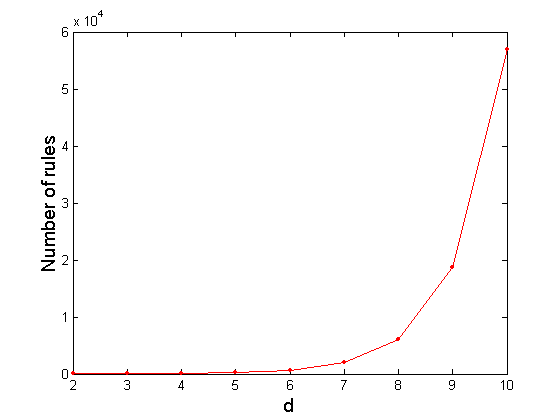 Wenn  d=6,  R = 602 Regeln
20
Mining von Assoziationsregeln
Beispiele für Regeln:
{Milk,Diaper}  {Beer} (s=0.4, c=0.67){Milk,Beer}  {Diaper} (s=0.4, c=1.0)‏
{Diaper,Beer}  {Milk} (s=0.4, c=0.67)‏
{Beer}  {Milk,Diaper} (s=0.4, c=0.67) {Diaper}  {Milk,Beer} (s=0.4, c=0.5) 
{Milk}  {Diaper,Beer} (s=0.4, c=0.5)‏
Beobachtungen:
Regeln sind binäre Partitionen der gleichen Artikelmenge: 	{Milk, Diaper, Beer}

Regeln von der gleichen Artikelmenge haben gleichen Support aber verschiedene Konfidenz

Entkopplung von Support und Konfidenz
21
Zweischrittiger Ansatz
Generiere häufige Artikelmengen mit support  minsup

Generiere Assoziationsregeln durch binäre Partitionierung von häufigen Artikelmengen, so dass confidence  minconf
22
Regelgenerierung – Einfacher Ansatz
Gegeben die häufige Artikelmenge X, finde alle nichtleeren Teilmengen y X, so dass y X – y die Konfidenzanforderung erfüllt

Beispiel: {A,B,C,D} sei eine häufige Artikelmenge:
ABC D, 	ABD C, 	ACD B, 	BCD A, A BCD,	B ACD,	C ABD, 	D ABCAB CD,	AC  BD, 	AD  BC, 	BC AD, BD AC, 	CD AB	
Falls |X| = k, dann gibt es 2k – 2 Kandidatenregeln (ohne L   und   L)‏
23
Anwendungen der Warenkorbanalyse
"Verstehen" von Transaktionsdaten
Data Mining (offline)
Systematische Anwendung statistischer Methoden auf große Datenbestände, mit dem Ziel, ...
... neue Querverbindungen und Trends zu erkennen
Empfehlungsgenerierung (online)
Vorhersage treffen, die quantifiziert wie stark das Interesse eines Benutzers an einem Objekt ist, ...
... um dem Benutzer genau die Objekte aus der Menge aller vorhandenen Objekte zu empfehlen, für die er sich vermutlich am meisten interessiert
Wikipedia
22
Suche
Artikel +Empfehlungen
Anwendung: Empfehlungsgenerierung
Beschränktheit der Ressource "Platz"
Was sind "gute" Empfehlungen
Steigerung der Kundenzufriedenheit
Steigerung des Umsatzes des Anbieters
Techniken
Verwendung von häufigen Artikelmengen
Verwendung von Assoziationsregeln
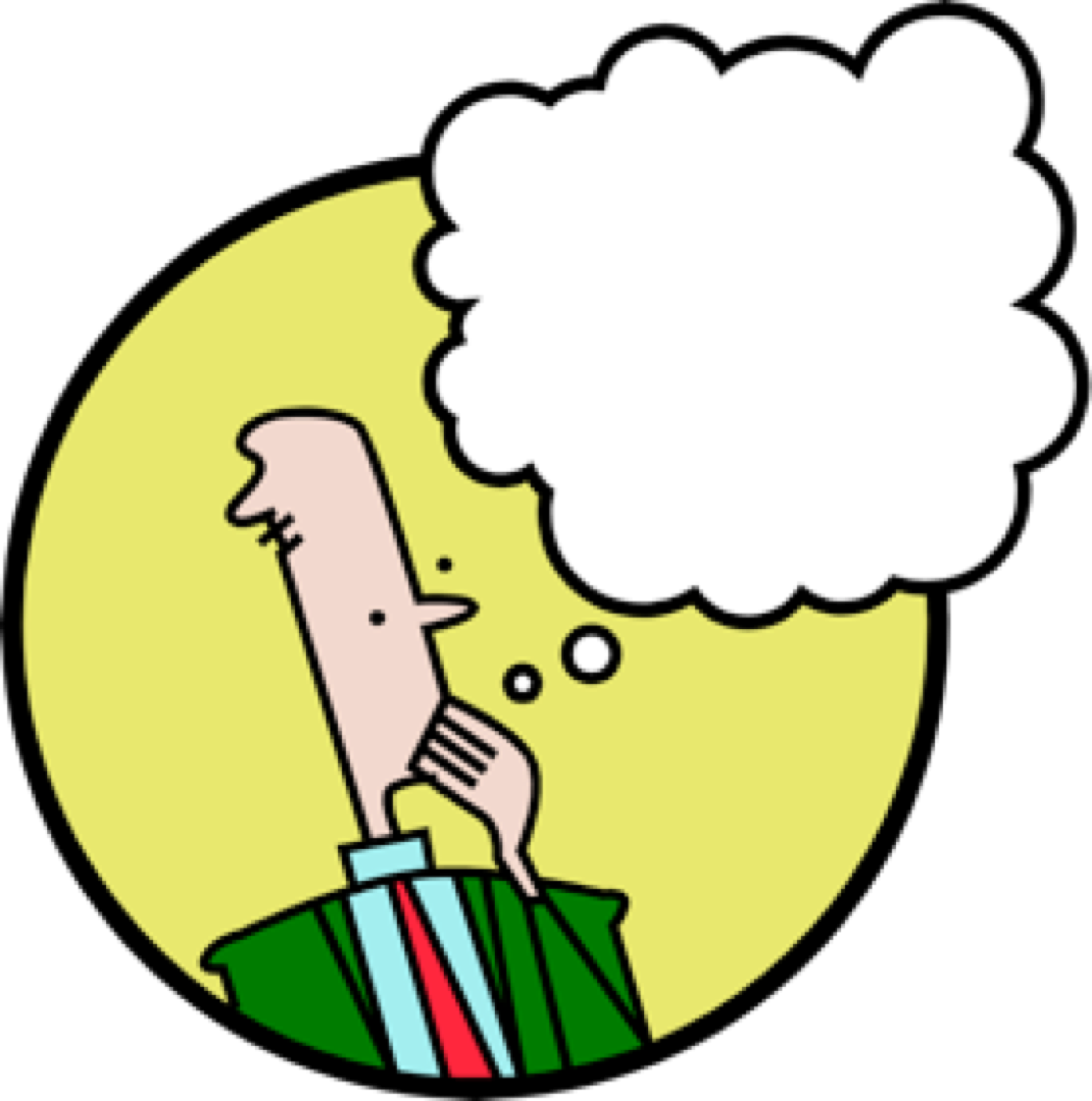 Artikel
Produkte, Websites, Blogs, Schlagzeilen, …
Verfeinerung der Empfehlungsgenerierung
Personalisierung: Kundenspezifische Empfehlung
Schätzung der Kundenzufriedenheit über "Nützlichkeit"
C: Menge von Kunden
S: Menge von Artikeln
Nützlichkeitsmaß: u : C × S ⟶ R
R: Menge von Bewertungen (total geordnete Menge)
Beispiele: 0-5 Sterne, reelle Zahlen aus [0,1]
Nützlichkeit = engl. Utility
Maximierung der Nützlichkeitsschätzung
Für jeden Nutzer c є C bestimme diejenigen Artikel s’ aus dem Sortiment S, die die Nützlichkeiten für den Nutzer c maximieren



Kundenspezifische Nützlichkeit s'c eines Artikels definiert Rang der Artikel
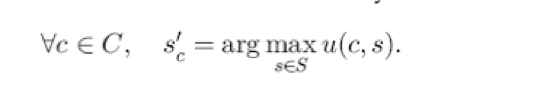 Zentrales Problem
Nützlichkeit nur partiell definiert, also nicht für alle Elemente aus dem CxS Raum bekannt 
Nützlichkeit u muss extrapoliert werden
King Kong
LOTR
Matrix
Nacho Libre
Alice
Woher kommen dieEinträge?
Bob
Carol
David
Erfassung von Nützlichkeitsmaßen
Explizit
Nutzer bewerten Artikel
Funktioniert nicht in der Praxis, Nutzer werden gestört
Implizit
Erfasse Maße aus Nutzeraktionen
Kauf eines Artikels ergibt gute Bewertung
Was ist mit schlechten Bewertungen?
Extrapolierung der Nützlichkeiten
Schlüsselproblem: Matrix U ist dünn besetzt
Die meisten Leute habe die meisten Artikel nicht bewertet
Extrapolation nötig (Filterung)
Ansätze
Inhaltsbasierte Filterung
Empfehlung von Artikeln, die "ähnlich" zu den schon hoch bewerteten sind: Wähle u(c,s) wie u(c, s') mit sim(s, s')
Kollaborative Filterung
Empfehlung von Artikeln, die von "ähnlichen" Benutzern hoch bewertet werden: u(c,s) wie u(c', s) mit sim(c, c')
Übersicht
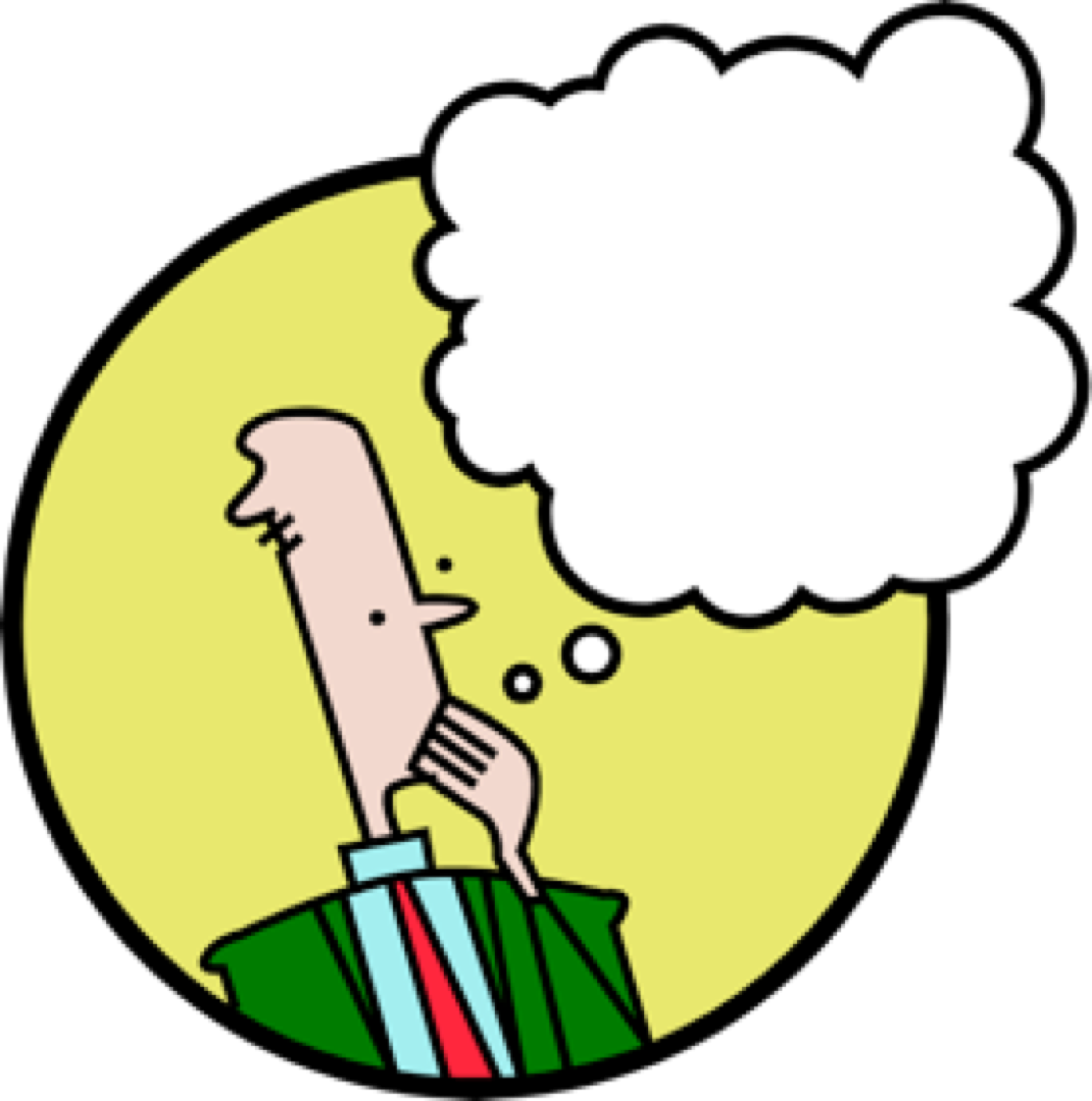 Artikelprofil
Hohe Bewertung
Konstruktion
Empfehlung
Rot
Kreise
Dreiecke
Abgleich
Benutzerprofil
Artikelmerkmale
Für jeden Artikel s generiere Artikelprofil content(s)
Profil ist Menge von Merkmalswerten
Text: Menge von (Wort, Gewicht)-Paaren
Kann als Vektor gedeutet werden
Auch für Filme:
Text extrahieren aus Angaben zu Titel, Schauspieler, Regisseur, usw.
Wie findet man Gewichtsangaben?
Standardansatz: TF.IDF (Term Frequency by Inverse Doc Frequency)
TF.IDF
fij = relative Anzahl der Terme ti im Document dj


ni = Anzahl der Dokumente in denen Term i vorkommt
N = Gesamtanzahl der Dokumente


TF.IDF-Maß wij = TFij ⋅ IDFi
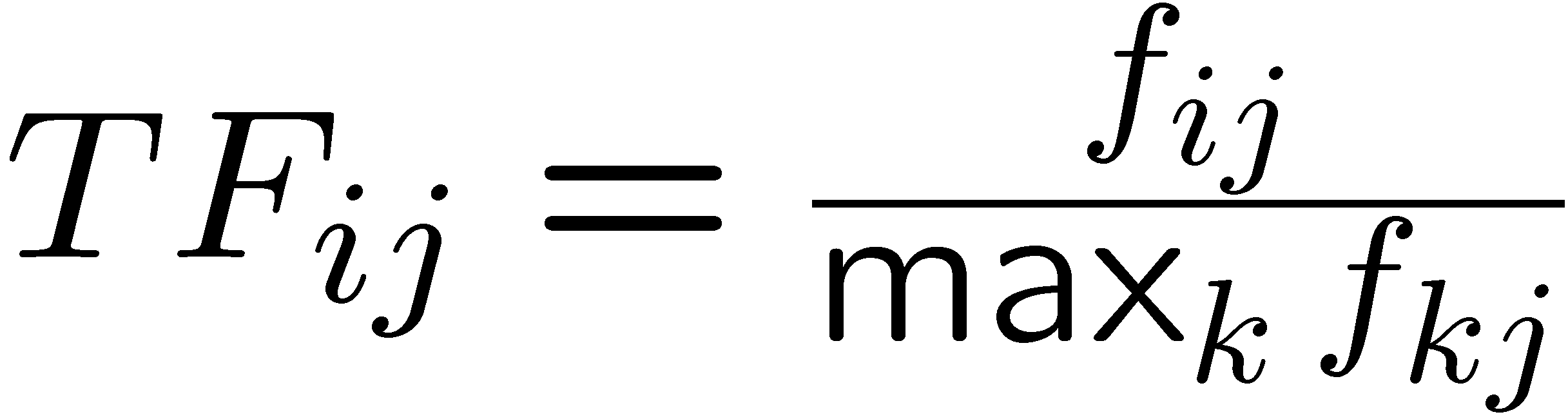 argmax
k
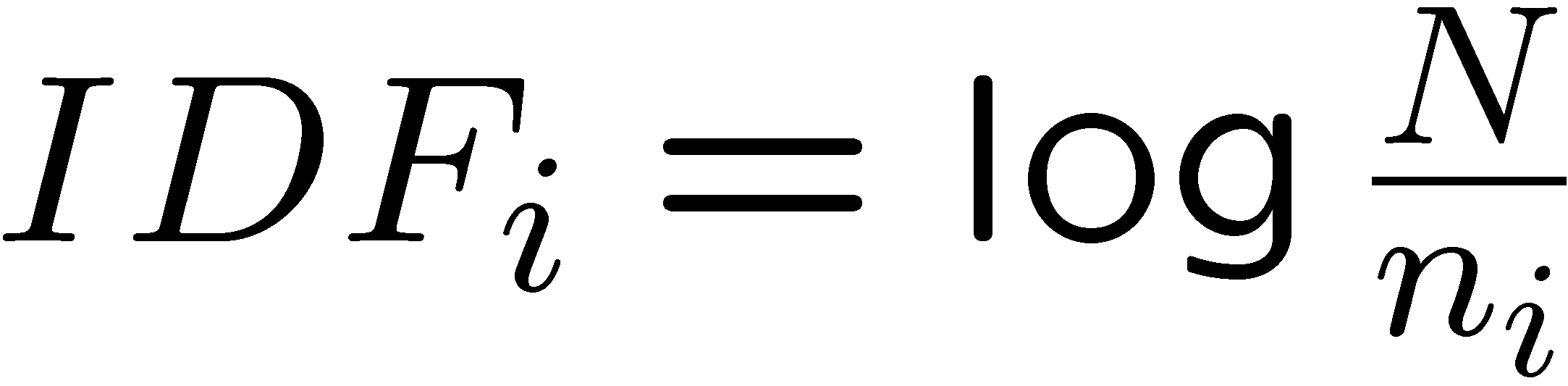 Inhaltsbasierte Nützlichkeitsschätzung (Filterung)
Für Nutzer c nehme zugeordnete Artikel items(c)…
... und bestimme content(s) für alle s ∈ items(c)
Definiere profile(c) als 
Mittel der content(s) für alle s ∈ items(c) oder
Mittel der Abstände vom Mittelwert von content(s) mits ∈ items(c)   (weitere Definitionen sind möglich)
Wir erhalten: Menge von (Term, Gewicht)-Paaren
Kann als Vektor w gedeutet werden
Nützlichkeits-funktion u(c, s):
Profil auchBewertung genannt
|| . ||2 denotiert Euklidische Norm (Länge des Vektors)
Begrenzungen der inhaltsbasierten Filterung
Merkmale nicht immer einfach zu definieren
Bilder?, Musik?
Meist umgebender oder zugeordneter Text verwendet
Überspezialisierung
Artikel außerhalb des Profils werden nicht empfohlen
Menschen haben verschiedene Interessen
Empfehlungen für neue Benutzer
Wie ist das Profil definiert?
Rückgriff auf:
Häufige Artikelmengen (nutzerunspezifisch)
Assoziationsregeln (nutzerunspezifisch)
Nutzer-Nutzer kolloborative Filterung
Betrachte Nutzer c
Bestimme Menge D von Nutzern, deren Bewertungen "ähnlich" zu denen von c sind
Schätze profile(c) aus den Angaben profile(d) für d ∈ D

Was sind "ähnliche" Nutzer?
Ähnliche Nutzer: Distanzmaße
Sei eine Nutzerbewertung rc = profile(c) gegeben, dann definiere Ähnlichkeit sim der Nutzer c1 und c2 als
Kosinusähnlichkeit
sim(c1,c2) = cos(rc1 , rc2)
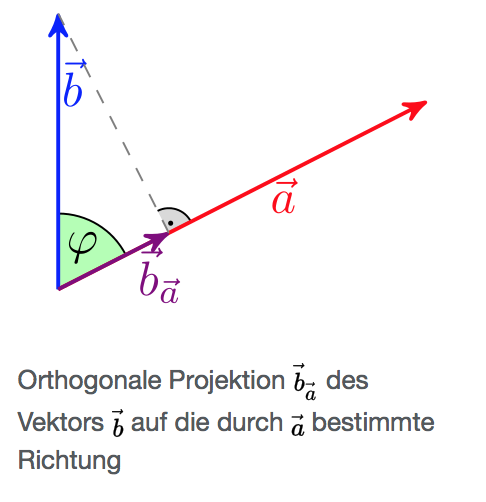 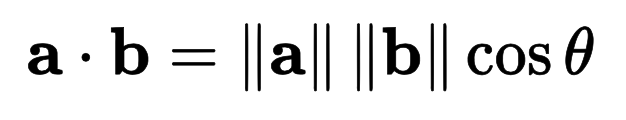 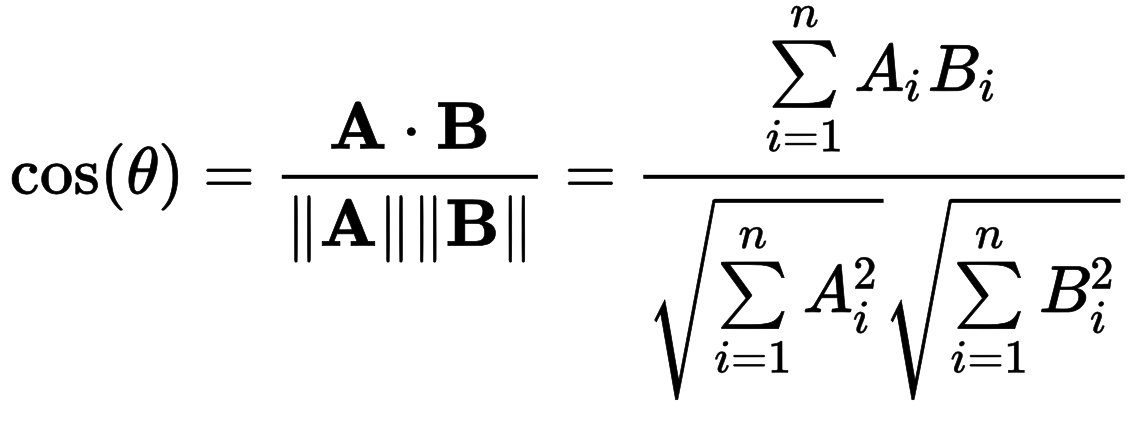 Wikipedia
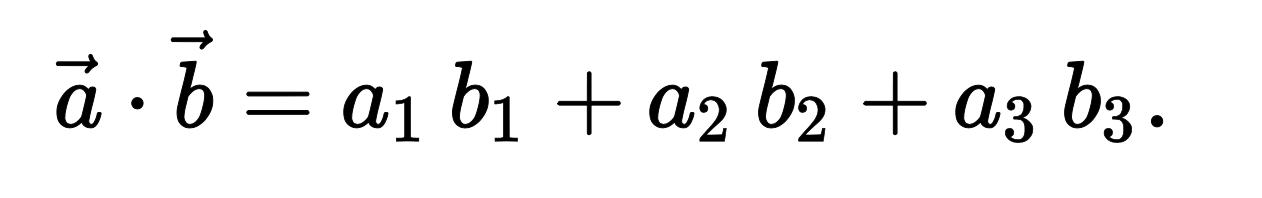 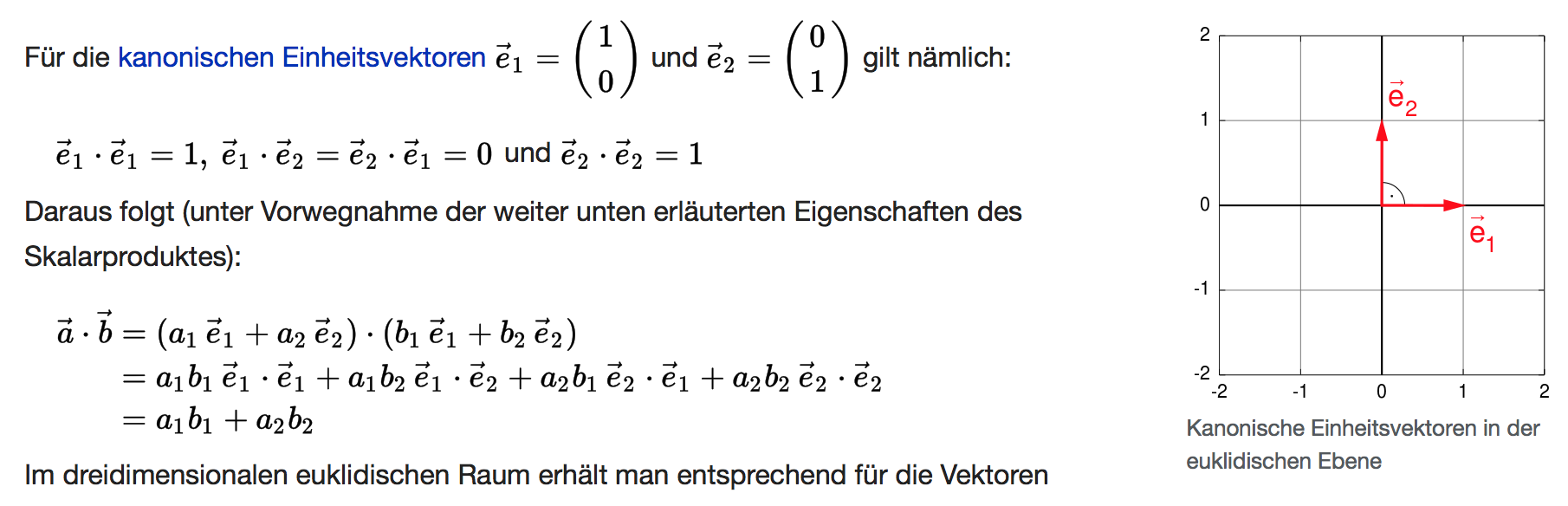 Wikipedia
36
Ähnliche Nutzer: Distanzmaße
Sei eine Nutzerbewertung rc = profile(c) gegeben, dann definiere Ähnlichkeit sim der Nutzer c1 und c2 als
Kosinusähnlichkeit
sim(c1,c2) = cos(rc1 , rc2)  oder als
Funktion über Bewertungen x=rc1 and y= rc2, so dass
falls c1 und c2 gleiche Bewertungen vergeben  max
Normalisierung von x  und y nötig	
Allgemein bekannt als: 
Pearson Korrelationskoeffizient oder 
empirischer Korrelationskoeffizient
n = Anzahl der Artikel
xi = Bewertungskomp. x
yi = Bewertungskomp. y
x = Mittel von x
y = Mittel von y
sx= Standardabweichung x
sy= Standardabweichung y
Korrelationskoeffizient
Normalisierte Werte (z-Transformation)
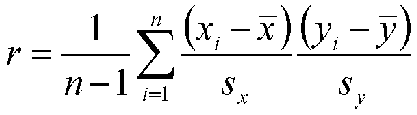 x2
x1
Korrelationskoeffizient
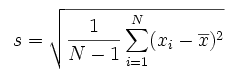 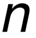 sx
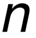 r
-1 ≤ r ≤ +1
Korrelationskoeffizient: Veranschaulichung
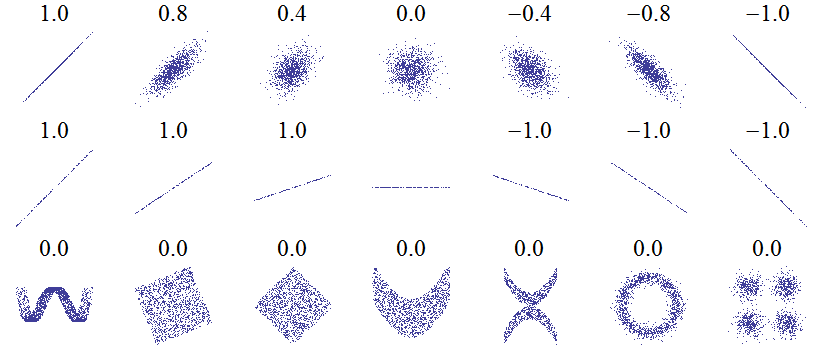 Wikipedia
40
Bewertungsschätzungen
Sei D die Menge der k ähnlichsten Nutzer zu c, die Artikel s bewertet haben
Definiere Schätzfunktion für Bewertung von s:
rcs = 1/k  d∈D rds     oder

rcs = (d∈D sim(c,d)⋅ rds)/( d∈D sim(c,d))

…
Aufwand?
Aufwendige Suche nach k ähnlichsten Nutzern
Betrachtung aller Nutzer
Kann kaum zur "Laufzeit" erfolgen
Vorausberechnung nötig

Alternative zur Berechnung von rcs ?
Suche nach ähnlichen Artikeln
Artikel-Artikel-kollaborative-Filterung
Sonst gleiches Vorgehen
Suche Assoziationsregeln mit s als Vorbedingung
Suche häufige Artikelmengen mit s als Element
Online Analytical Processing (OLAP)
Hypothesengestützte Analysemethode
Daten aus den operationalen Datenbeständen eines Unternehmens oder aus einem Data-Warehouse (Datenlager)
Ziel: Durch multidimensionale Betrachtung dieser Daten ein entscheidungsunterstützendes Analyseergebnis in Bezug auf die Hypothese zu gewinnen
zugrundeliegende Struktur ist ein OLAP-Würfel (englisch cube), der aus der operationalen Datenbank erstellt wird
Wikipedia
43
OLAP-Würfel
Umsatz
Wikipedia
44
OLAP Slicing
Wikipedia
45
OLAP Dicing
Wikipedia
46
OLAP Drill-down
Wikipedia
47
OLAP Pivoting
Wikipedia
48
Daten und Normalisierung
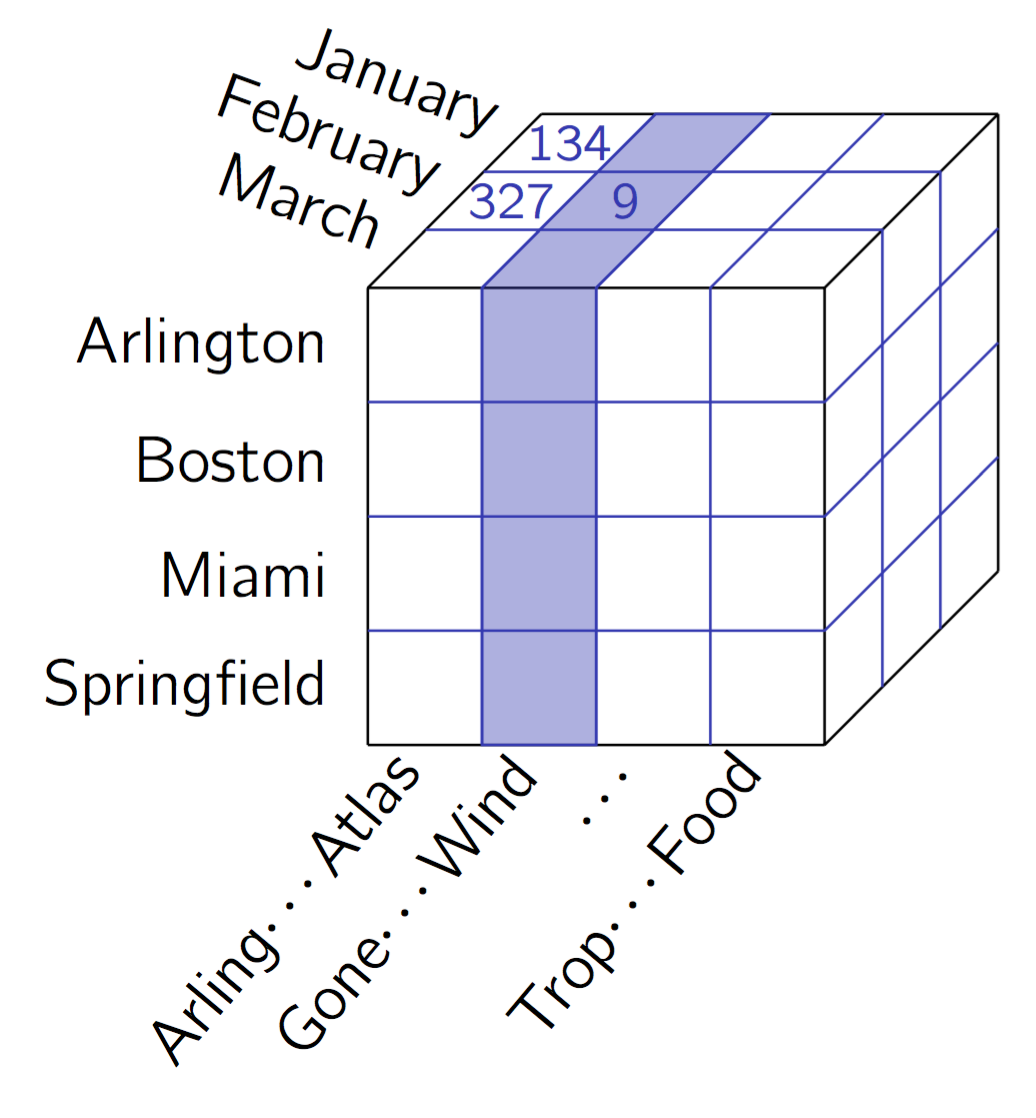 Auswertung beeinflusst durch verzogene Daten
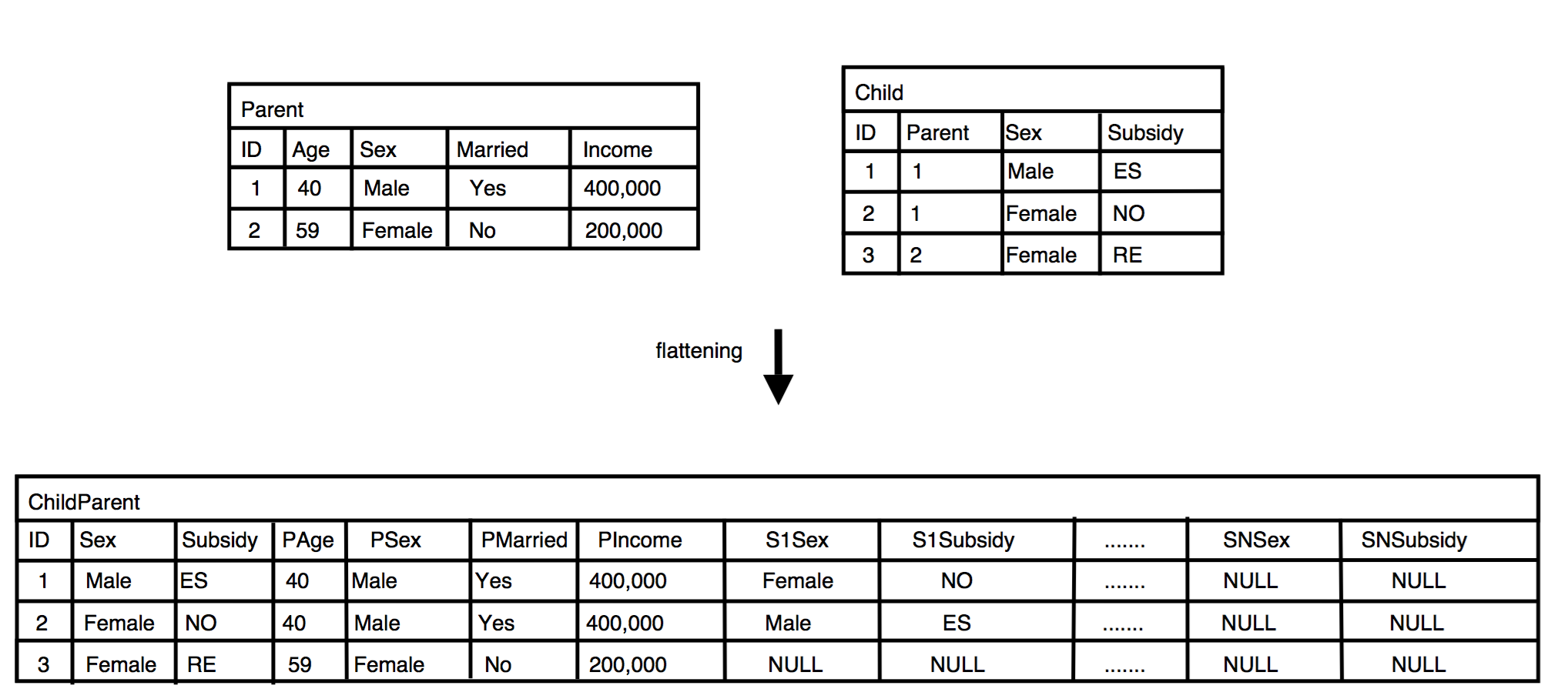 𝛱  Child.ID AS ID, Child.Sex AS Sex,
        Child.Subsidy AS Subsidy, Parent.Sex AS Psex,   
     Parent.Married AS Pmarried, Parent.Income AS Pincome 
   
   Child ⋈Child.Parent = Parent.ID Parent
Redundanzen! Bsp. Assoziationsregel {PIncome=400,000}  {PSex=male}??Support und Konfidenz werden verzerrt!
OLAP hilft hier nicht
Zusammenfassung
Datenanalyse kann sehr aufwendig sein
Brute-Force-Ansätze scheitern auf großen Datenmengen
Genaue Analyse der Problemstellung und Aufteilung in Teilprobleme ermöglichen praxistaugliche Verfahren
Datenrepräsentation ist entscheidend
50
Ausblick
Müssen wir immer alle Daten betrachten um bestimmte Größen zu bestimen (wie z.B. u(c, s))?
Wenn nein, welche Daten müssen wir betrachten, um bestimmte Ausagen treffen zu können?
Welche Daten sollten wir wie erfassen?
Führt uns auf: Statistik
51